Schéma électrique
Schéma du branchement entre le module Bluetooth et la carte arduino
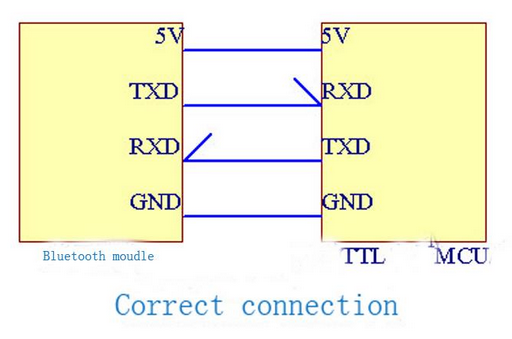 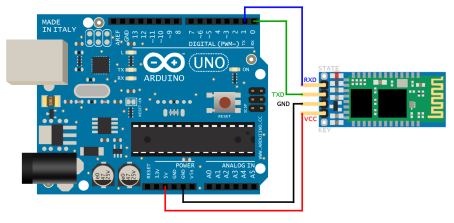 Schéma électrique
Schéma du branchement entre la carte de pilotage moteur et la carte arduino
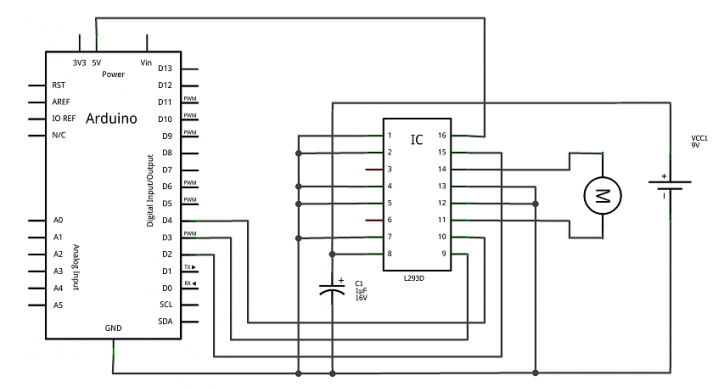 Schéma électrique
Schéma du branchement entre la carte de pilotage moteur et la carte arduino
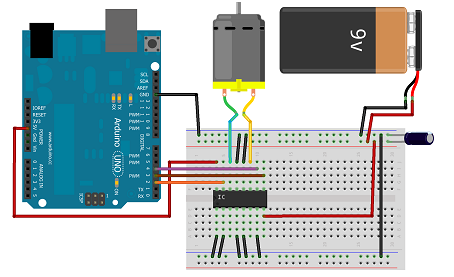